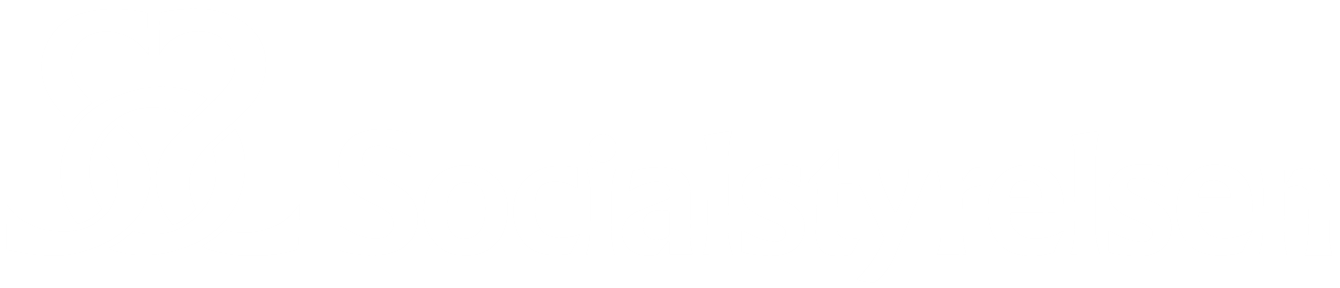 Vad tycker de äldre om äldreomsorgen? 2024
Hemtjänst
Resultat för Stockholm_Abborre Hemtjänst Innerstaden (minst 7 svarande)
Resultat för er verksamhet/område
Det här är en sammanställning av några av er verksamhets/områdes resultat. 
Först visas era resultatet på frågan om den sammantagna nöjdheten. Därefter presenteras några av era resultat jämfört med er kommun, ert län och riket.
Jämförelser med andra verksamheter bör ske med försiktighet eftersom många verksamheter har ett litet antal svarande (7 som minst). Enkäten och mer information om undersökningen finns på:https://www.socialstyrelsen.se/statistik-och-data/oppna-jamforelser/socialtjanst/aldreomsorg/vad-tycker-de-aldre-om-aldreomsorgen/
Bakgrundsinformation om årets deltagare
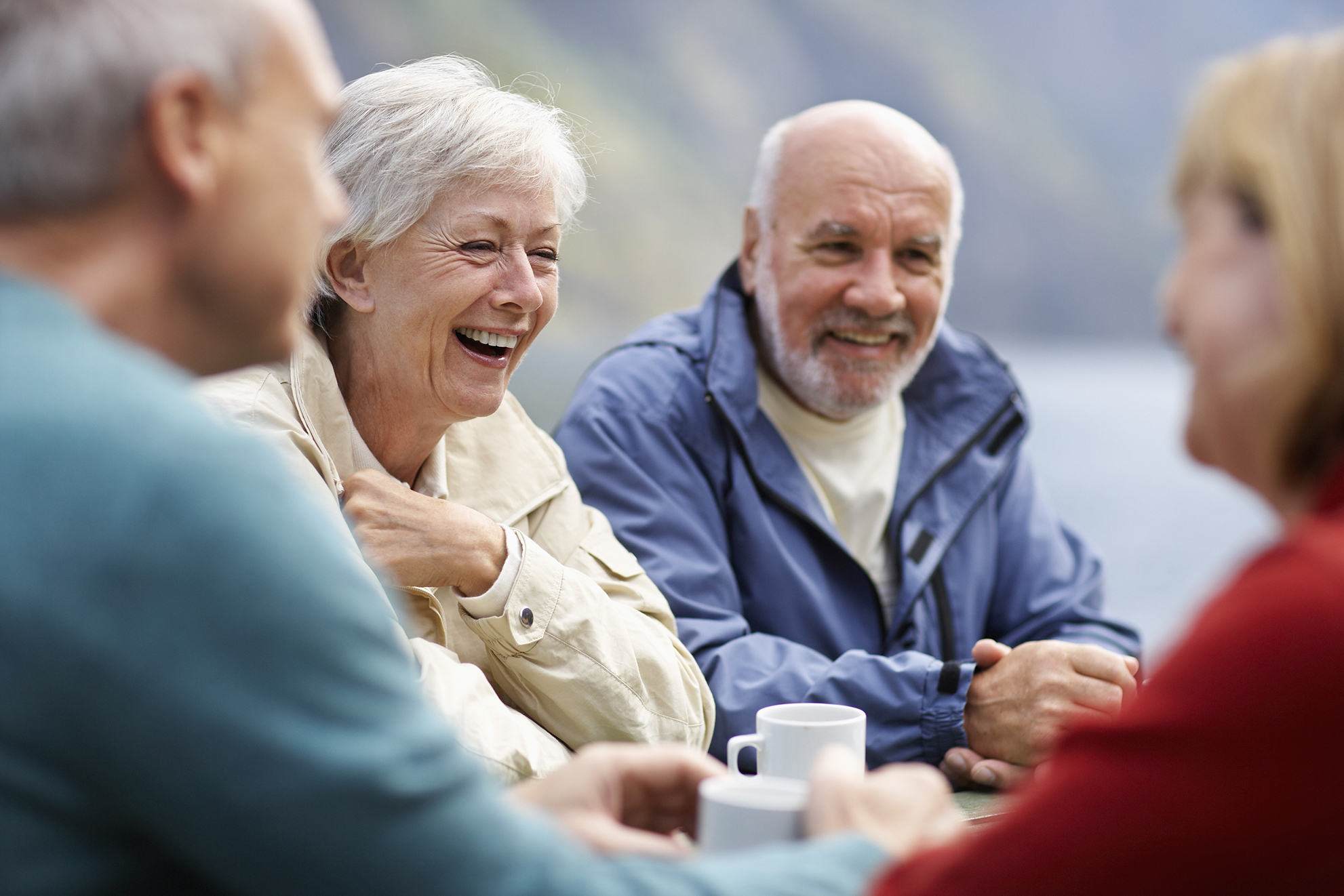 Hur många svarade?
Totalt svarade 81 138 personer på årets enkät för äldre personer med hemtjänst, vilket är 55,4% av de tillfrågade.

Andelen svarande för Stockholm_Abborre Hemtjänst Innerstaden var mellan 60 - 80%.

Deltagandet i er verksamhet/område redovisas som procentandel  i intervall för att enskild persons svar inte ska riskera att röjas.
Källa: Socialstyrelsen, Vad tycker de äldre om äldreomsorgen? 2024
4
Självupplevd  hälsa
Hur bedömer du ditt allmänna hälsotillstånd?
Källa: Socialstyrelsen, Vad tycker de äldre om äldreomsorgen? 2024
6
Besvär av ängslan, oro eller ångest
Har du besvär av ängslan, oro eller ångest?
6
Källa: Socialstyrelsen, Vad tycker de äldre om äldreomsorgen? 2024
Besvär av ensamhet
Händer det att du besväras av ensamhet?
7
Källa: Socialstyrelsen, Vad tycker de äldre om äldreomsorgen? 2024
Resultatöversikt år 2024
Andel positiva svar
Resultaten som redovisas nedan är de sammanslagna andelarna positiva svar per fråga. De positiva svarsalternativen är vanligtvis två på varje fråga t. ex. ”Mycket bra” och ”Ganska bra”.För närmare redovisning av vilka svarsalternativ som klassas som positiva, se ”Tabellbilagan” som ligger under ”Tillhörande dokument och bilagor” under ”Resultat 2024” på:https://www.socialstyrelsen.se/statistik-och-data/oppna-jamforelser/socialtjanst/aldreomsorg/vad-tycker-de-aldre-om-aldreomsorgen/
Sammantagen nöjdhet
Sammantagen nöjdhet
Hur nöjd eller missnöjd är du sammantaget med den hemtjänst du har?
11
Källa: Socialstyrelsen, Vad tycker de äldre om äldreomsorgen? 2024
Några av verksamheten/områdets resultat jämfört med kommunen, länet och riket
Kontakter med kommunenPositiva svar = JaAndel positiva svar i verksamheten/området jämfört med kommunen, länet och riket
13
Källa: Socialstyrelsen, Vad tycker de äldre om äldreomsorgen? 2024
Hjälpens utförandePositiva svar = Mycket bra eller Ganska bra och Ja, alltid eller OftastAndel positiva svar i verksamheten/området jämfört med kommunen, länet och riket
Källa: Socialstyrelsen, Vad tycker de äldre om äldreomsorgen? 2024
14
Bemötande och inflytande Positiva svar = Ja, alltid eller Oftast Andel positiva svar i verksamheten/området jämfört med kommunen, länet och riket
Källa: Socialstyrelsen, Vad tycker de äldre om äldreomsorgen? 2024
15
Språk och kompetensPositiva svar = Ja, alla eller Ja, flertalet Andel positiva svar i verksamheten/området jämfört med kommunen, länet och riket
Pratar och förstår hemtjänstpersonalen svenska tillräckligt bra för att ni ska förstå varandra?Ja, alla / Ja, flertalet
16
Källa: Socialstyrelsen, Vad tycker de äldre om äldreomsorgen? 2024
Trygghet, förtroende och tillgänglighetPositiva svar = Mycket tryggt/lätt eller Ganska tryggt/lätt och Ja, för alla eller Ja, för flertalet   och Ja, ofta  Andel positiva svar i verksamheten/området jämfört med kommunen, länet och riket
Hur tryggt eller otryggt känns det att bo hemma med stöd från hemtjänsten?Mycket tryggt / Ganska tryggt
Känner du förtroende för personalen som kommer hem till dig?Ja, för alla / Ja, för flertalet
17
Källa: Socialstyrelsen, Vad tycker de äldre om äldreomsorgen? 2024
Hemtjänsten i sin helhetPositiva svar = Mycket nöjd eller Ganska nöjdAndel positiva svar i verksamheten/området jämfört med kommunen, länet och riket
Källa: Socialstyrelsen, Vad tycker de äldre om äldreomsorgen? 2024
18
Om undersökningen
Om undersökningen ”Vad tycker de äldre om äldreomsorgen?” 2024
Personer, 65 år och äldre, som den 31 december 2023 hade hemtjänst eller bodde på ett särskilt boende för äldre har fått möjlighet att besvara en enkät. 

Syftet med undersökningen är att kartlägga de äldres uppfattning om sin äldreomsorg. Resultaten används huvudsakligen som underlag för utveckling och förbättring av omsorgen om de äldre.Personer som enbart hade hemtjänstinsatser i form av nattillsyn, matdistribution och/eller trygghetslarm eller som enbart hade beslut om korttidsboende ingick inte i undersökningen.
20
Mer om undersökningen ”Vad tycker de äldre om äldreomsorgen?” 2024
Undersökningen genomfördes från mitten av mars och sista svarsdag var den 26 maj 2024.
Socialstyrelsen ansvarar för redovisningen av data och de analyser som finns i rapporter och presentationsmaterial. Institutet för kvalitetsindikatorer AB har genomfört datainsamlingen på uppdrag av Socialstyrelsen.
På www.socialstyrelsen.se finns mer att läsa om de nationella resultaten. Resultat finns också redovisade, i Excelfiler samt i ett webbverktyg per län och stadsdel/kommun samt för verksamheter med minst 7 svarande.
21
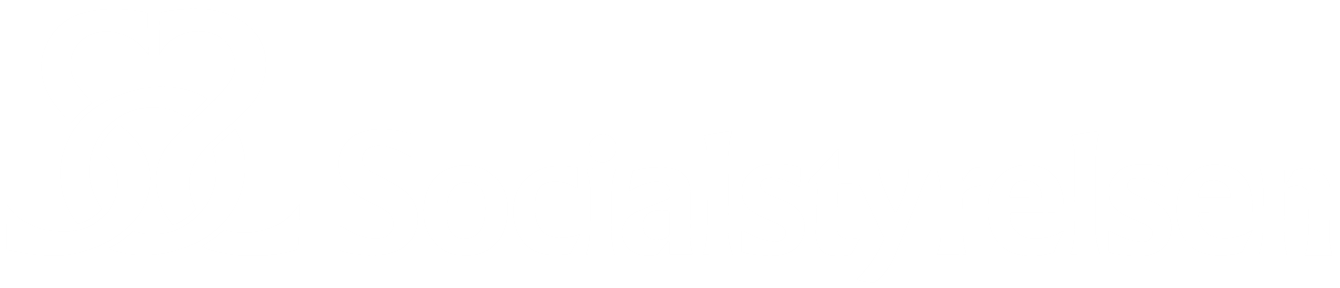 Mer information finns på:
www.socialstyrelsen.se